Y8 Summer| Week 3 | Day 1
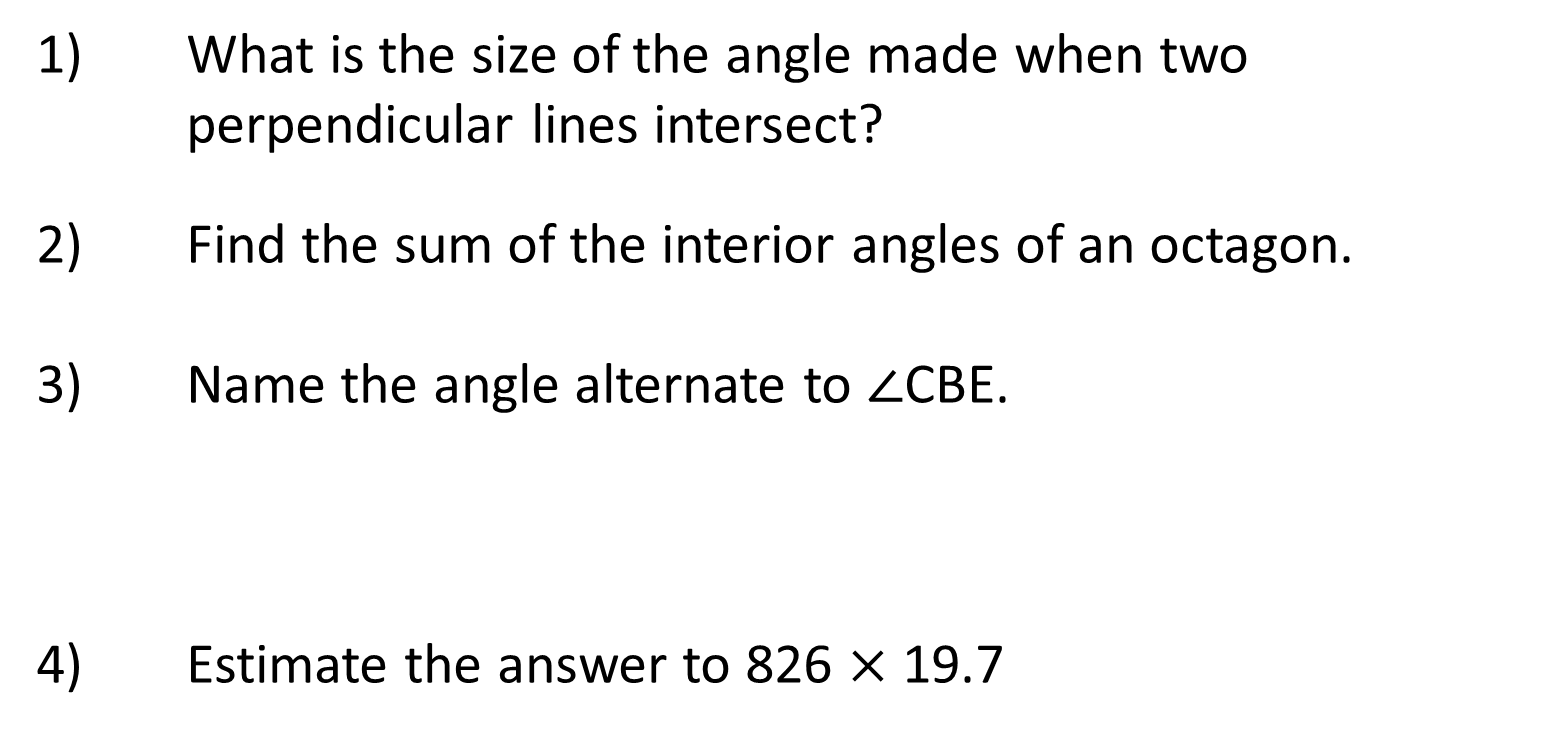 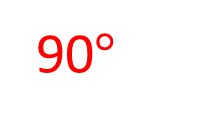 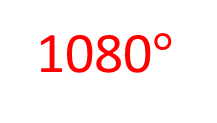 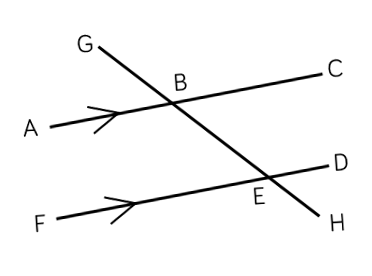 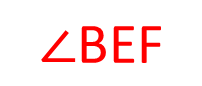 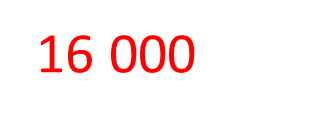 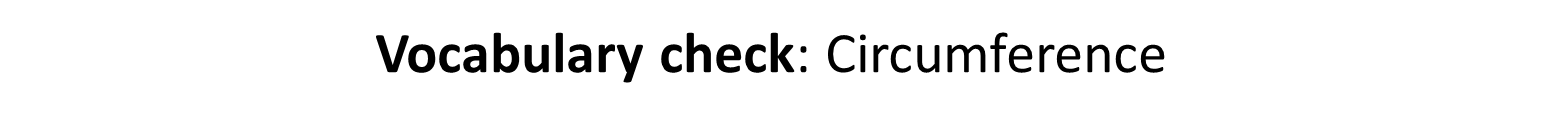 Y8 Summer| Week 3 | Day 2
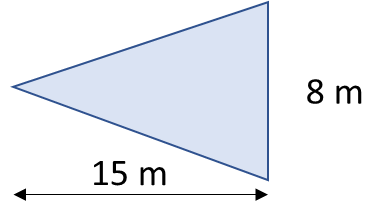 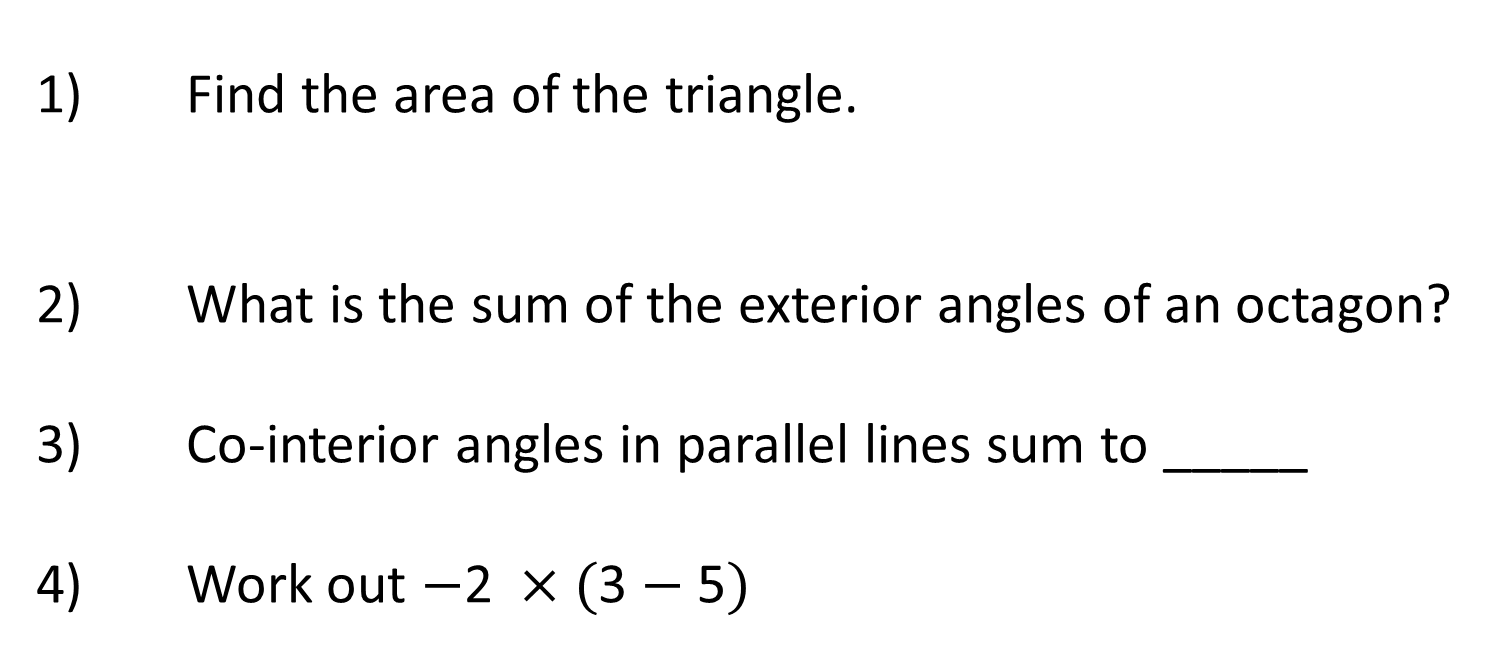 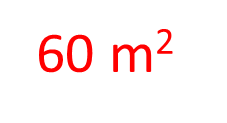 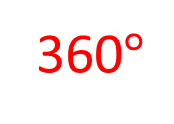 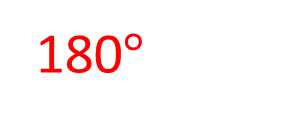 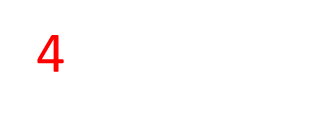 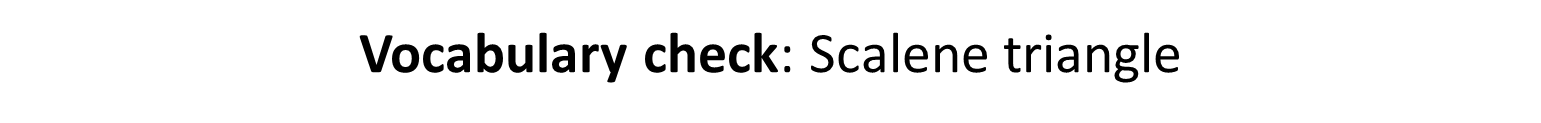 Y8 Summer| Week 3 | Day 3
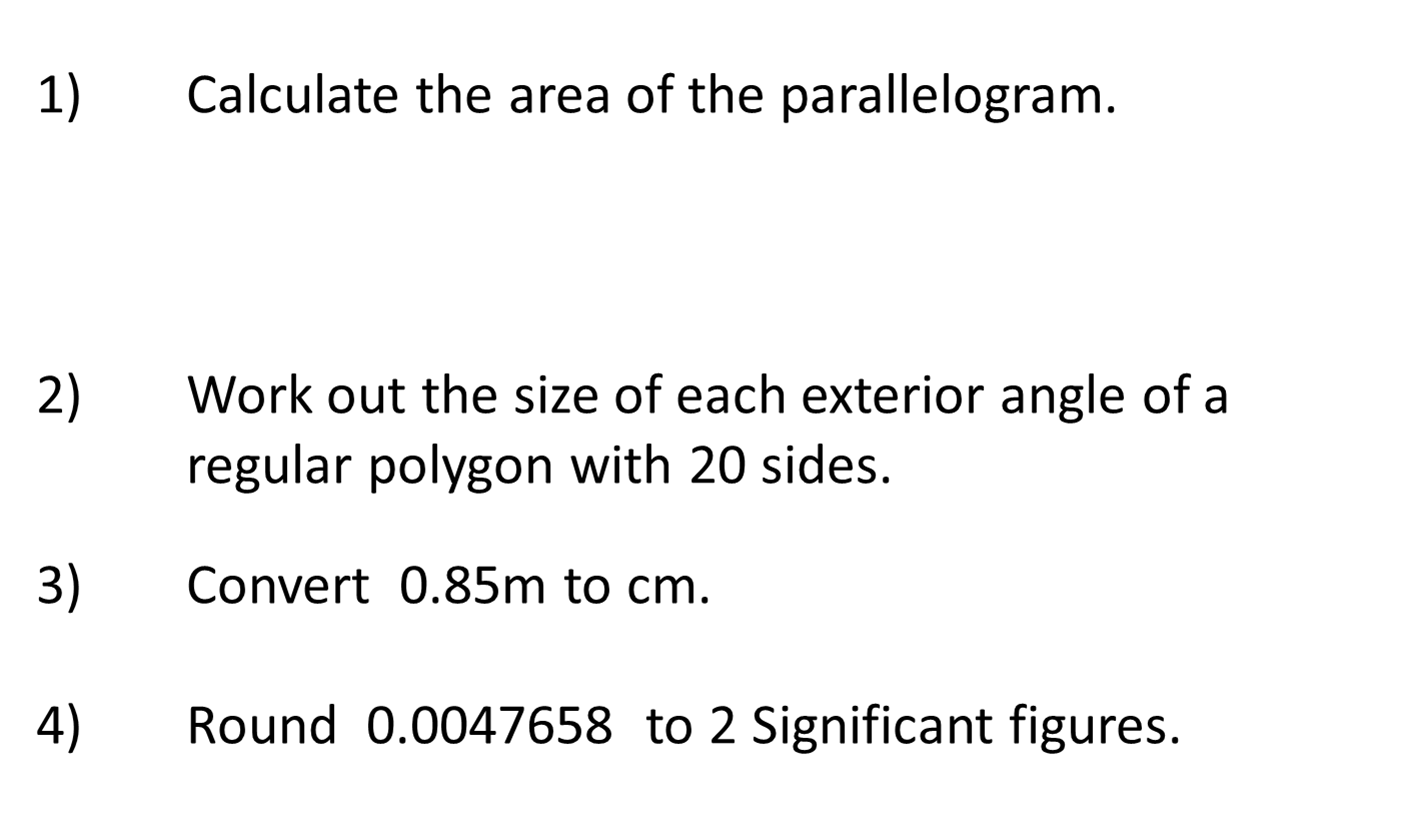 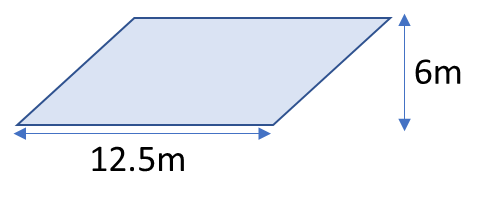 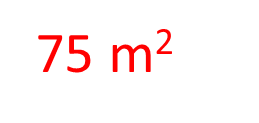 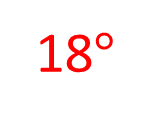 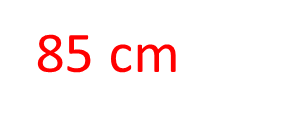 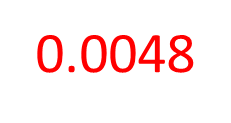 Vocabulary check: Volume
Y8 Summer| Week 3 | Day 4
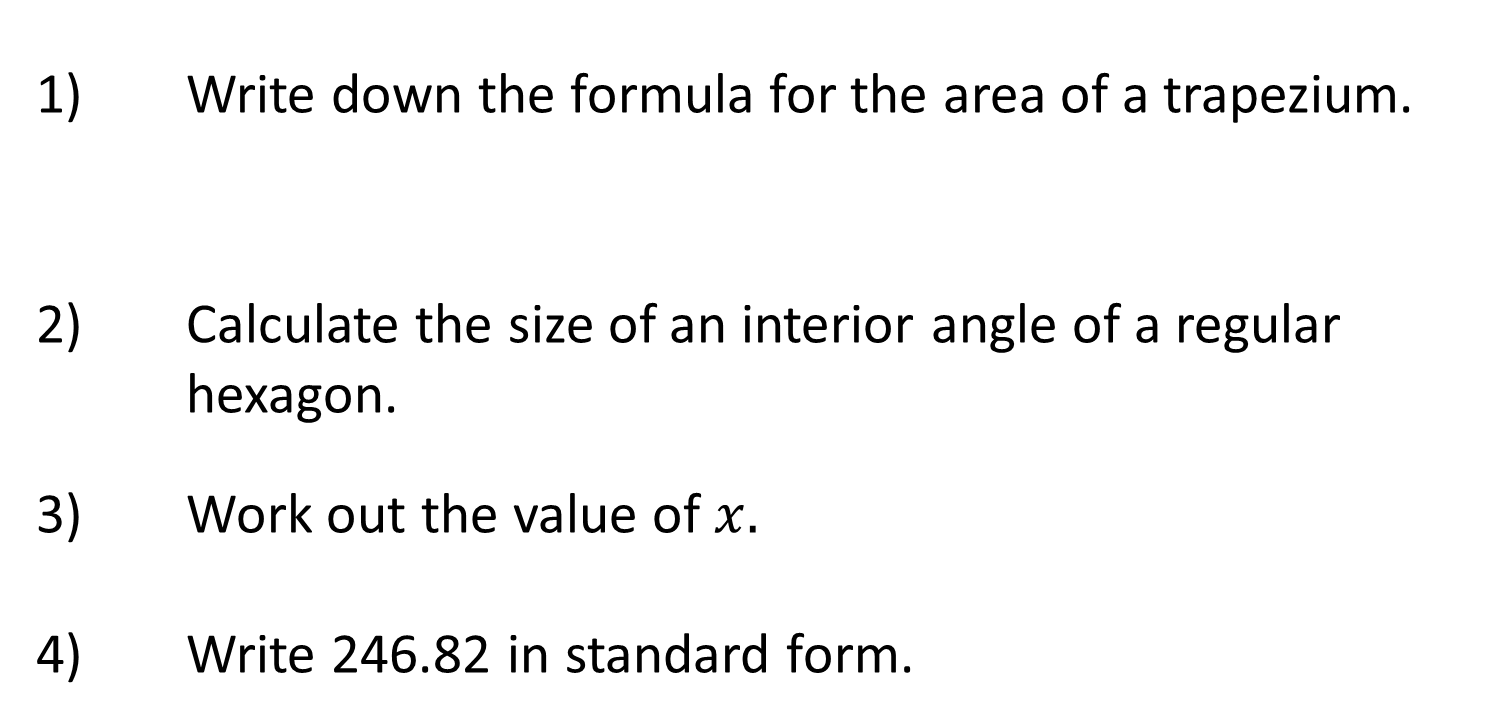 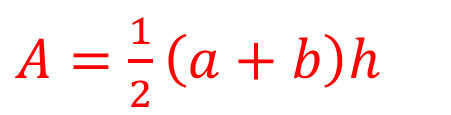 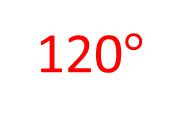 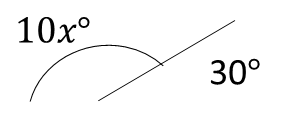 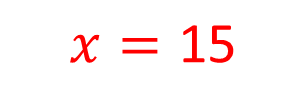 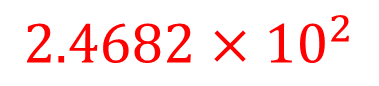 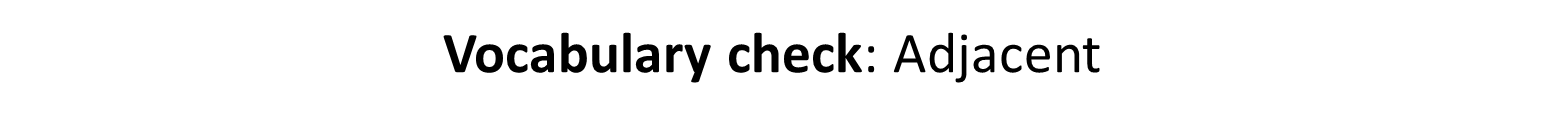 Y8 Summer| Week 3 | Day 5
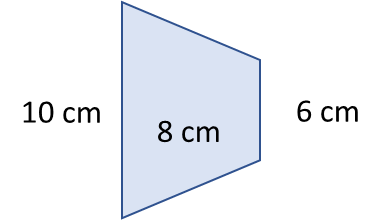 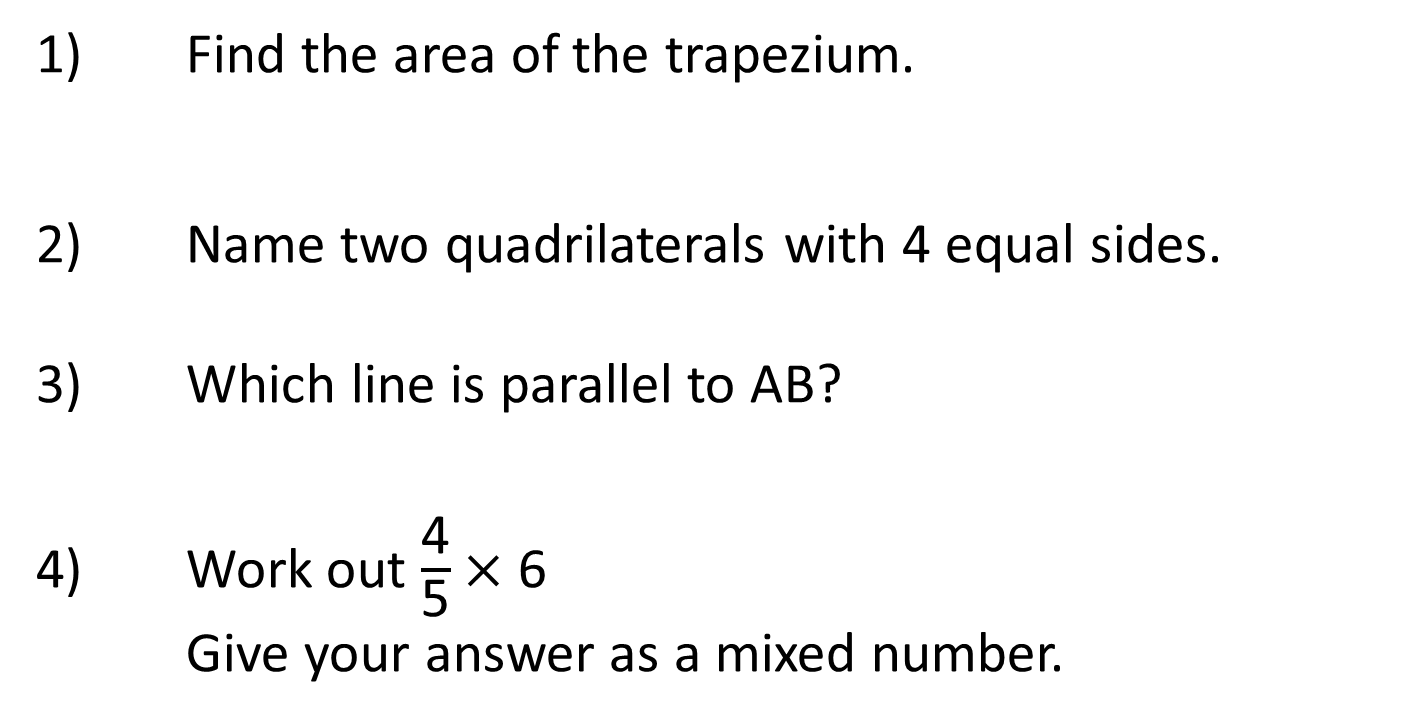 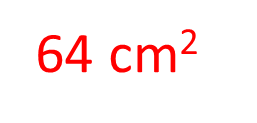 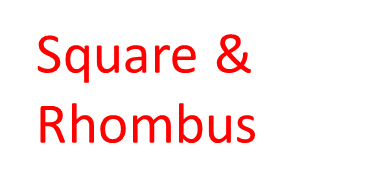 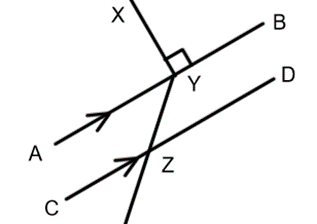 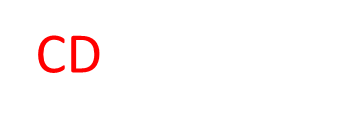 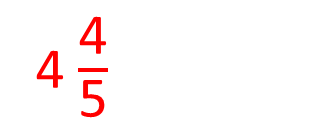 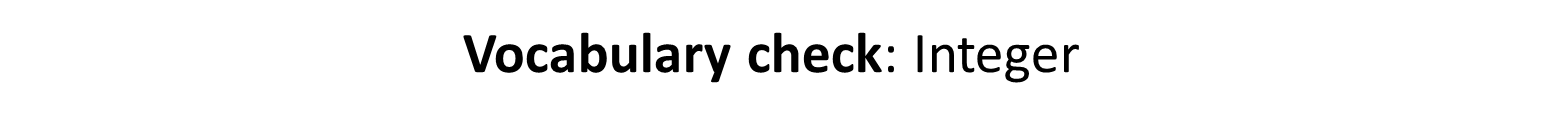 Y8 Summer| Week 4 | Day 1
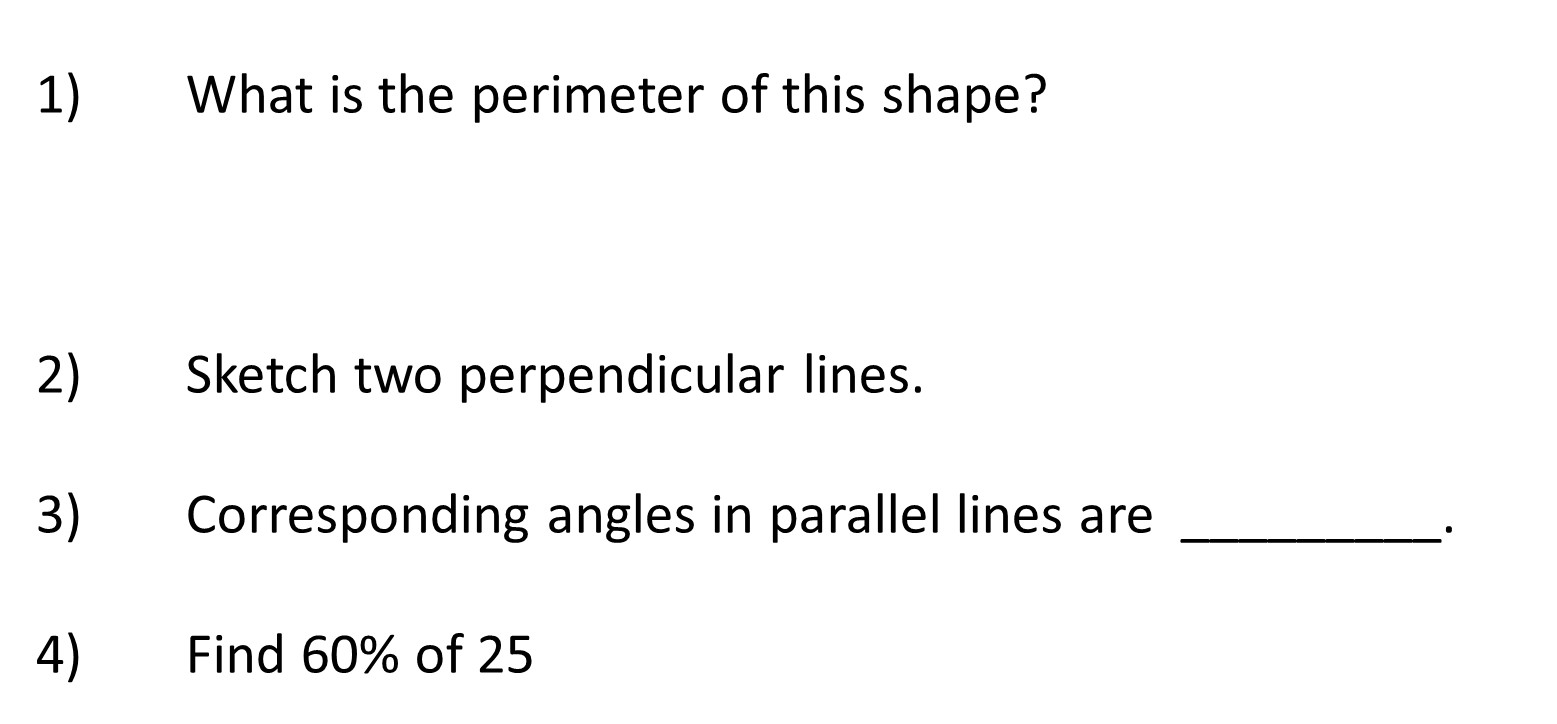 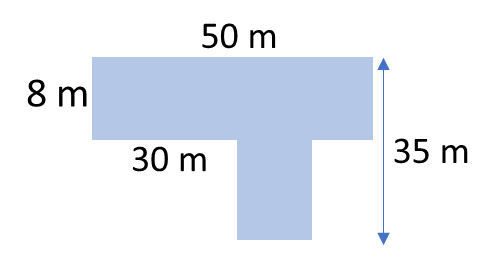 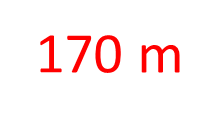 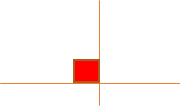 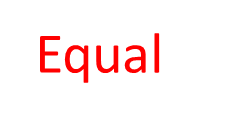 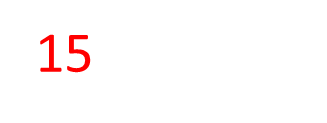 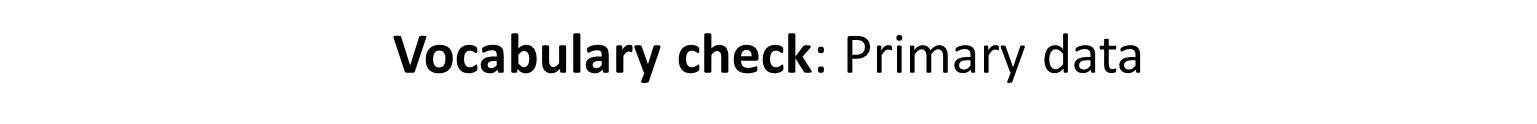 Y8 Summer| Week 4 | Day 2
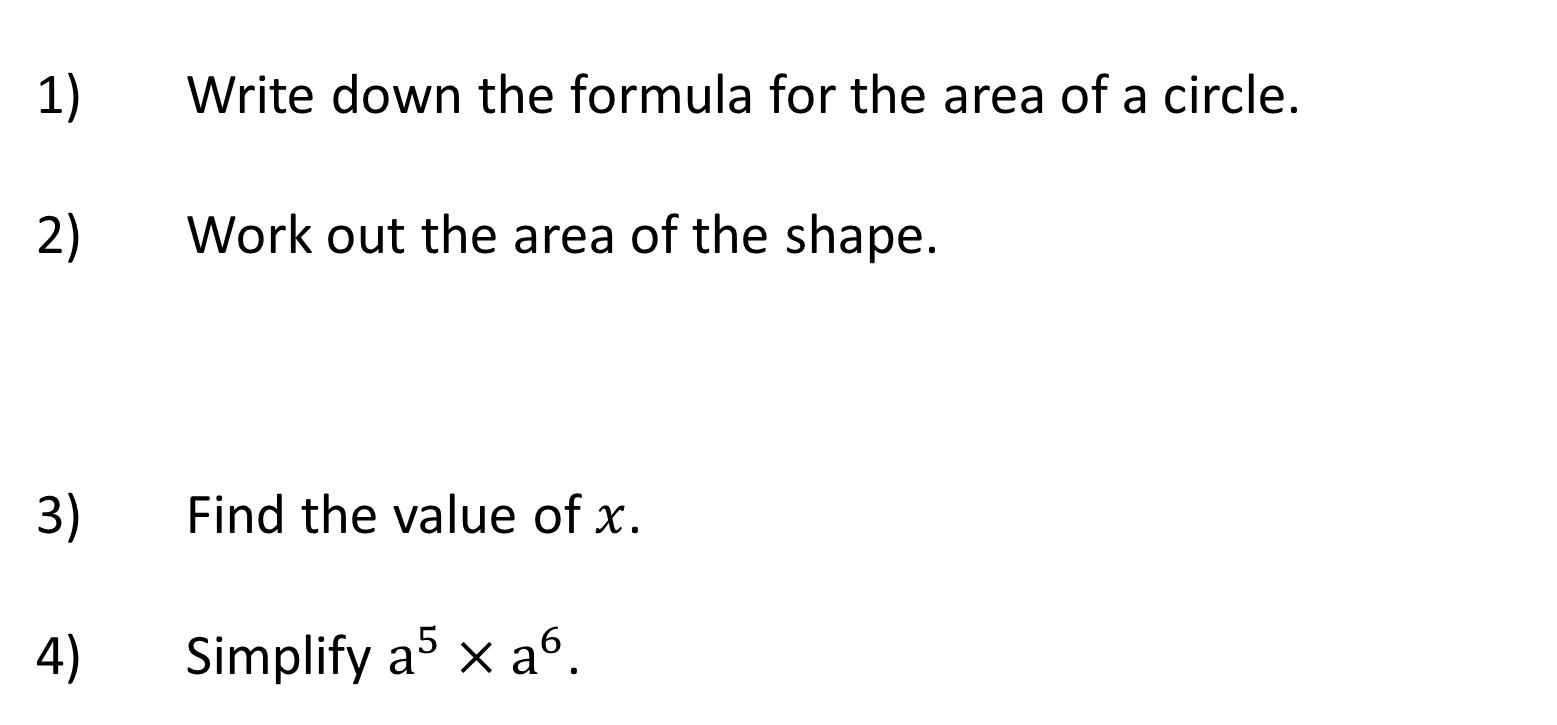 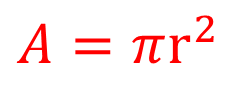 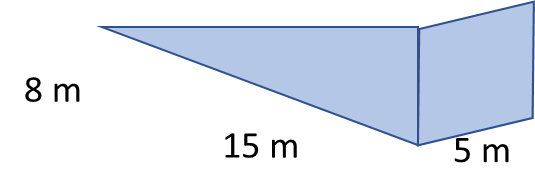 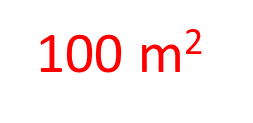 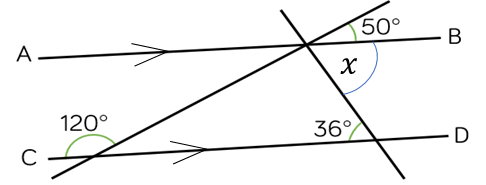 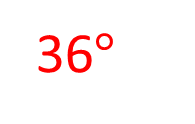 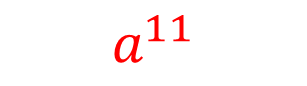 Vocabulary check: Factor
Y8 Summer| Week 4 | Day 3
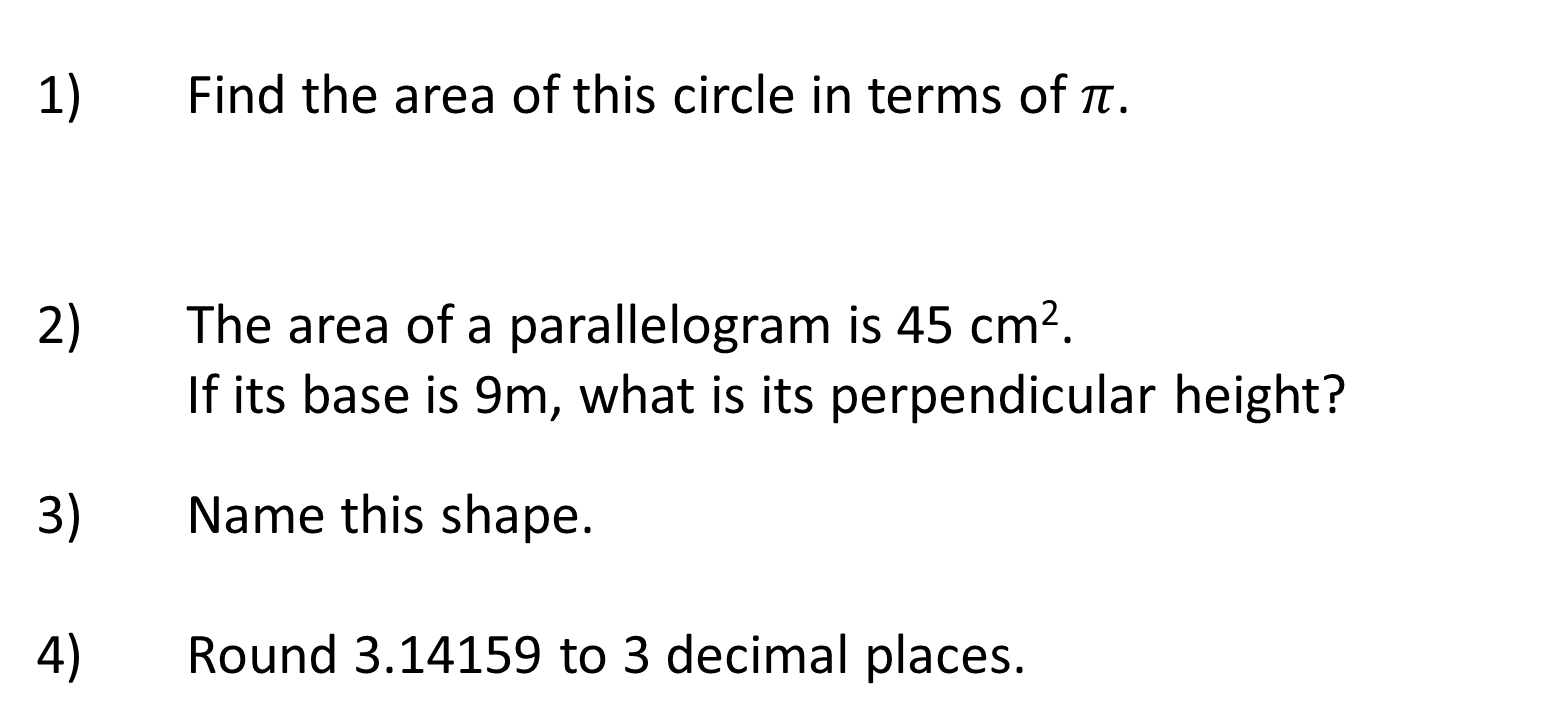 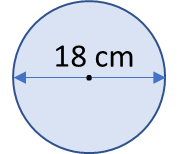 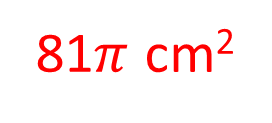 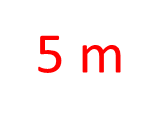 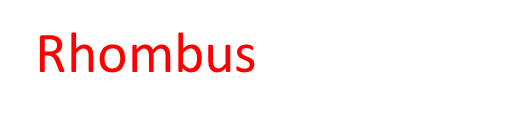 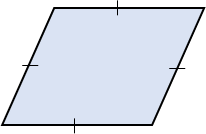 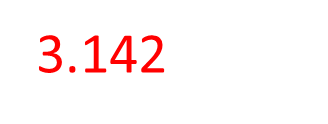 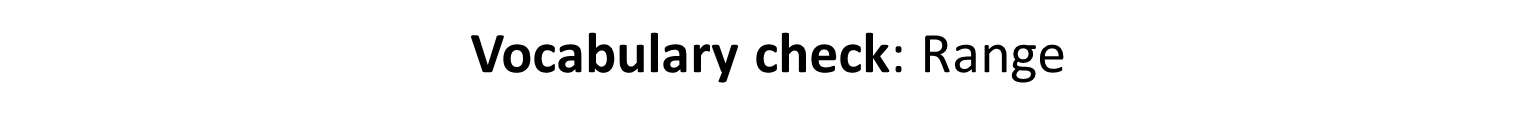 Y8 Summer| Week 4 | Day 4
28 cm
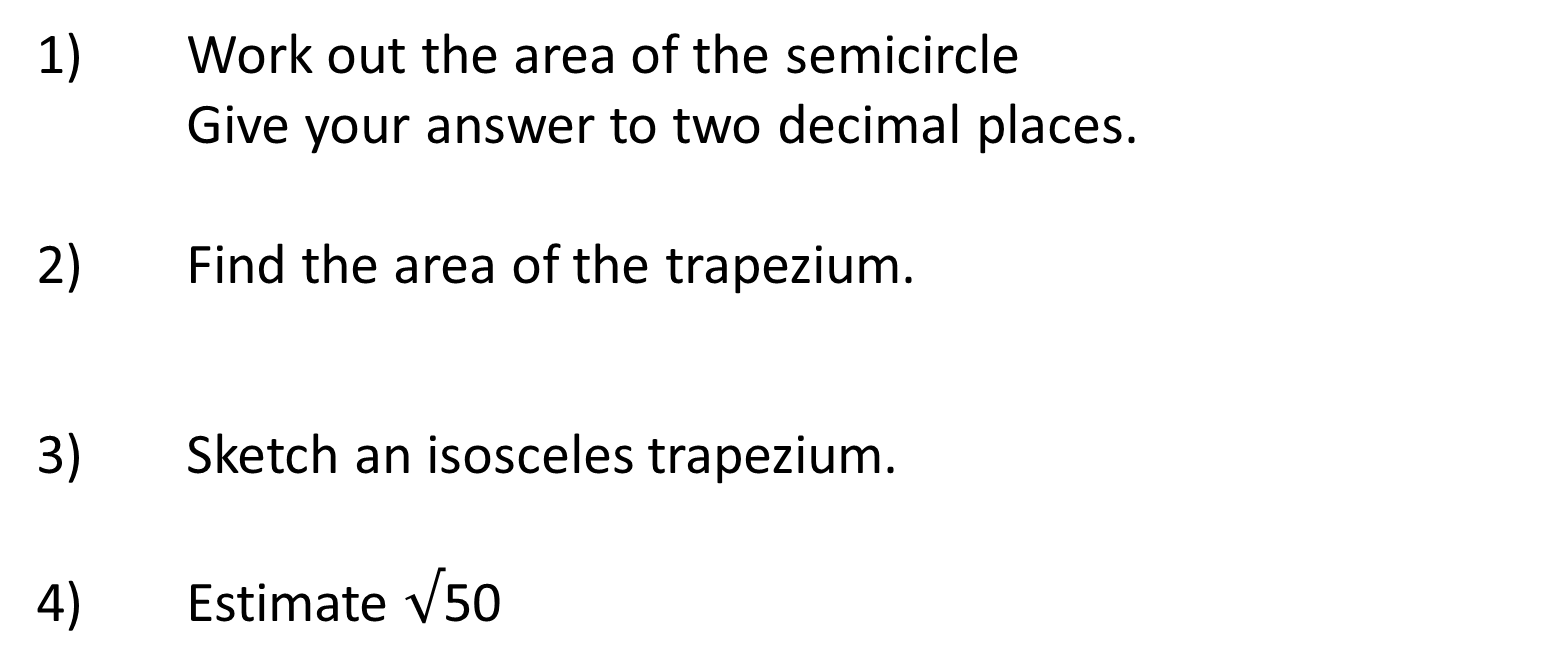 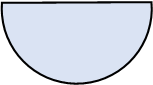 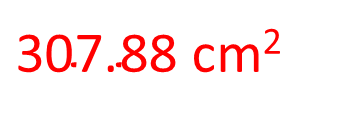 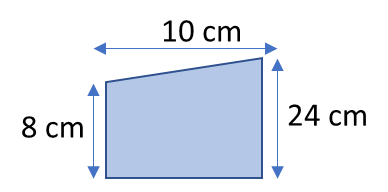 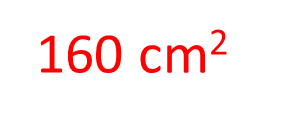 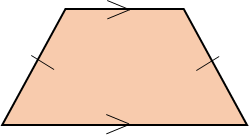 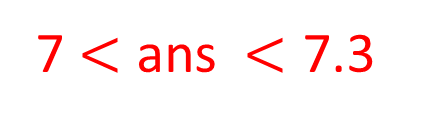 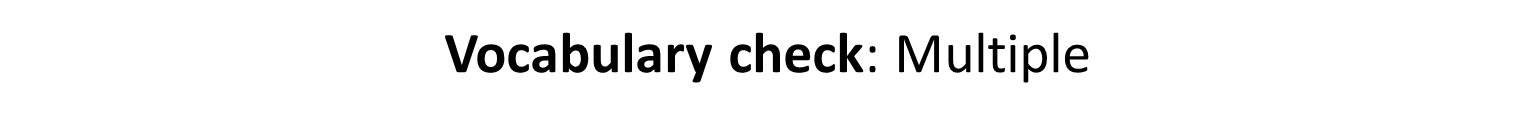 Y8 Summer| Week 4 | Day 5
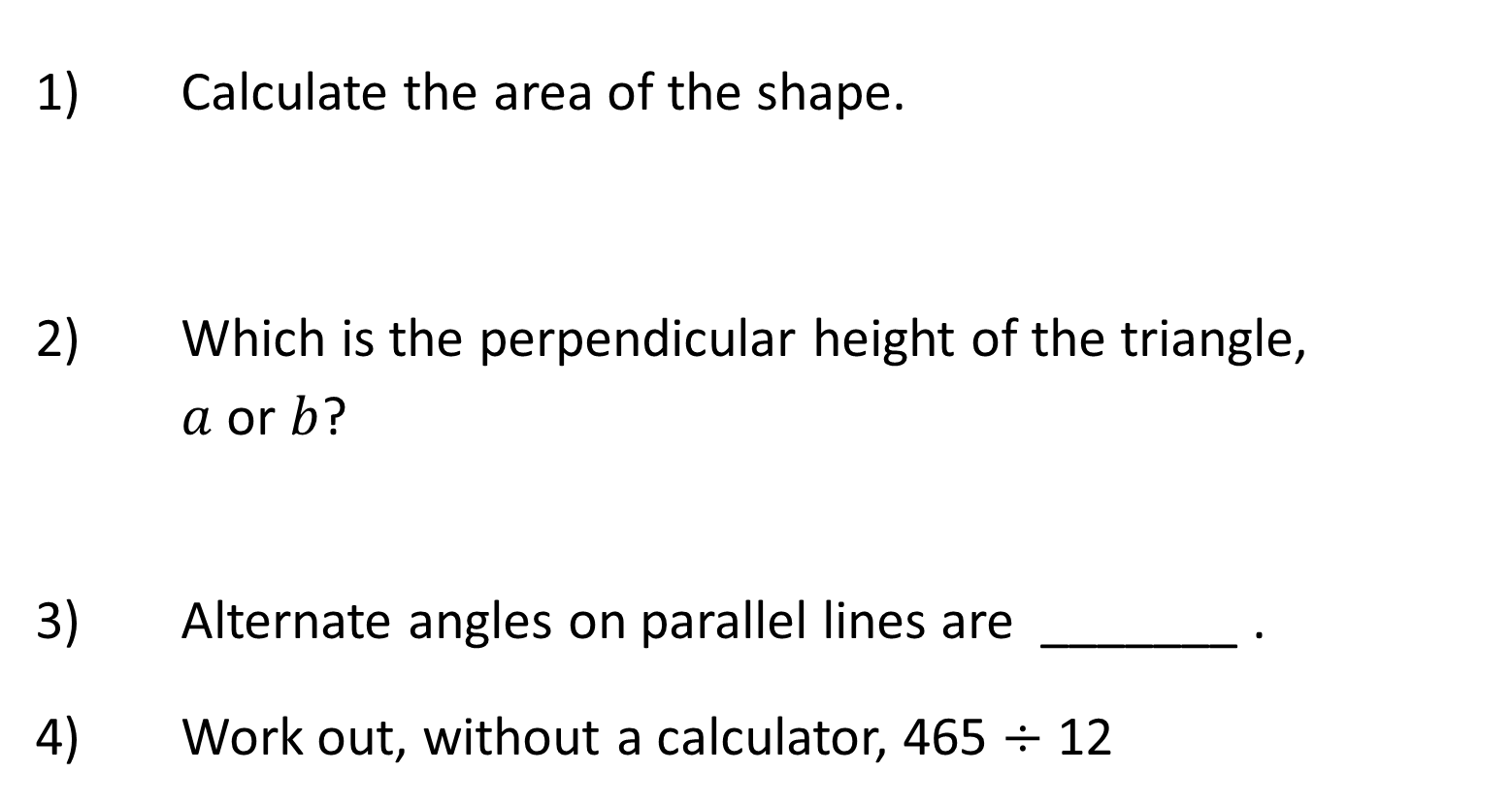 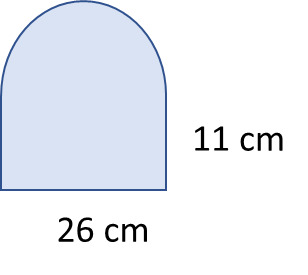 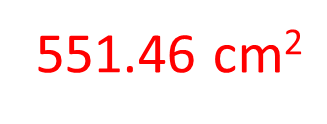 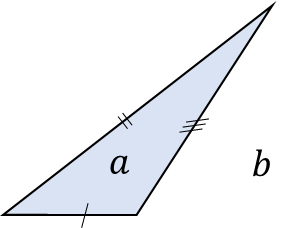 b
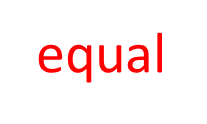 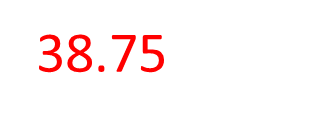 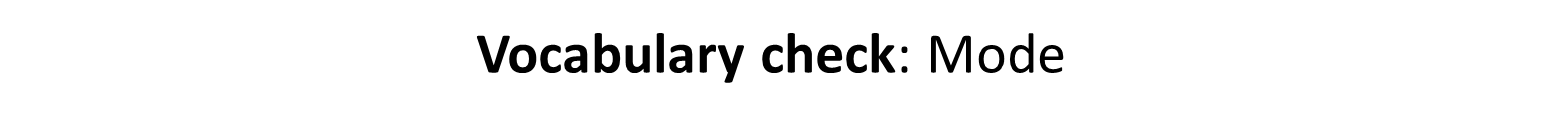